Manual dos Padrinhos
Jaqueline e Vitor
21.11.2020
Queridos amigos...
O carinho que temos por vocês sempre foi uma das maiores coisas presente em nossos corações, pelas pessoas que vocês são e por essa nossa linda amizade, que sei, é eterna.
Por isso...
Rafael e Larissa
Vocês aceitam ser 
nossos
Padrinhos?
Nome da Madrinha
Você foi promovida a Madrinha! Nós queremos que você se sinta linda e confortável. Para o Grande dia, você escolherá um vestido longo nos  tons  da Paleta de Cores.
Sua paleta de cores
Vestido longo nos tons acima
Inspire-se!
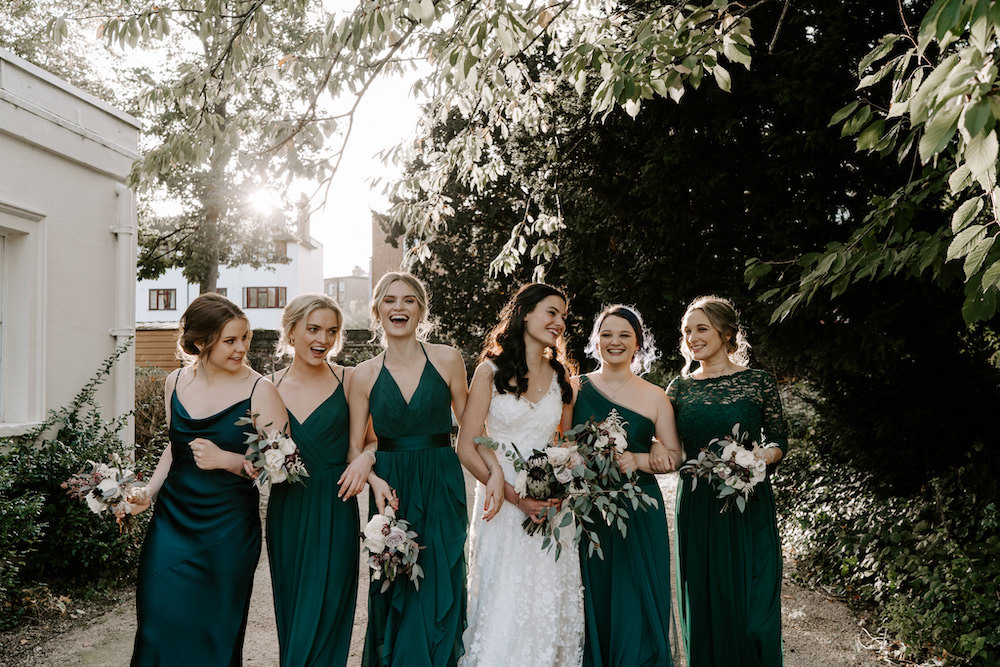 Nome do Padrinho
Você foi promovido a Padrinho! Para o Grande dia, use Terno preto. Para compor o look, use camisa branca e Gravata na cor do vestido da Madrinha.
Sua paleta de cores
Calça preta + Suspensório preto + camisa branca
Inspire-se!
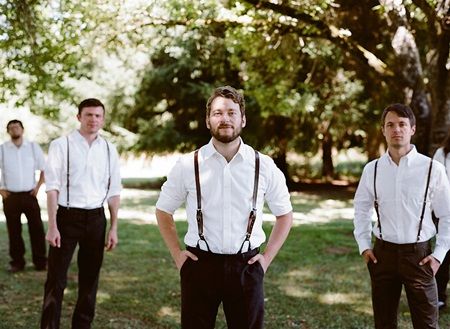 Para o grande dia!
Chegue com 40 minutos            
de antecedência

Endereço:
Avenida Nove de Julho 40
São Paulo/SP
Save the date
Novembro 2020